MAYS IB CERTIFICATION
Mason, Barner, Bandele, White
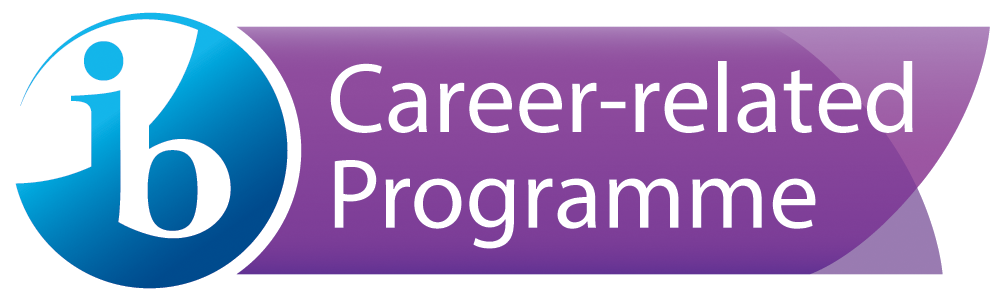 IB Application Process
Application Due: May 15, 2021

There are three standards: 
Standard A(Philosophy); 
Standard B(Leadership and Structure & Resources and Support); 
Standard C(Collaborative Planning, Written Curriculum, Teaching and Learning, and Assessment)

The IB team will partner with all stakeholders in order to complete the application. (May need to present within the town hall meetings)
Actions Steps (February 2021)
Action Steps: 
Pay IB fees for this year 
Select the pathways for IB 
Select the individuals that will attend IB training 
Select teachers that will support IB
Actions Steps (March 2021)
Action Steps: 
Teacher recruitment meeting
Determine external stakeholder group to review policies for IB
Register and pay for IB training
Upload IB information on the website ensure it is up to date
Staff Trainings
Summer Training: (compliance for visit) 
Diploma Programme (DP) Lang:
Diploma Programme (DP) Math:
PPS Teacher:
IB Assistant Principal:
IB Counselor:
Service Learning Coordinator:
Reflective Project Coordinator:
Lang Development Coordinator:
MYP Coordinator:
Fall Training: (support for trained personnel)
Diploma Programme (DP) Lang:
Diploma Programme (DP) Math:
PPS Teacher (Level 2):
Assistant Principal:
Secondary IB Counselor:
Verification Visit (Aug 2021)
Action Plan: 
The verification visit will be scheduled for the Fall of 2021.  As part of this process, the visiting group will interview internal and external stakeholders. We have to promote IB to make sure stakeholders know about IB and the learner profiles. The IB Team believes we should have smaller meetings with the following groups to prepare for the interview:
Parent Group
Students Group
Teacher Group
IB Coordinator
Principal
IB Coordinator and Principal together